Sarpsborg – utviklingstrekk, attraktivitet og scenarier
Sarpsborg 26. november 2019
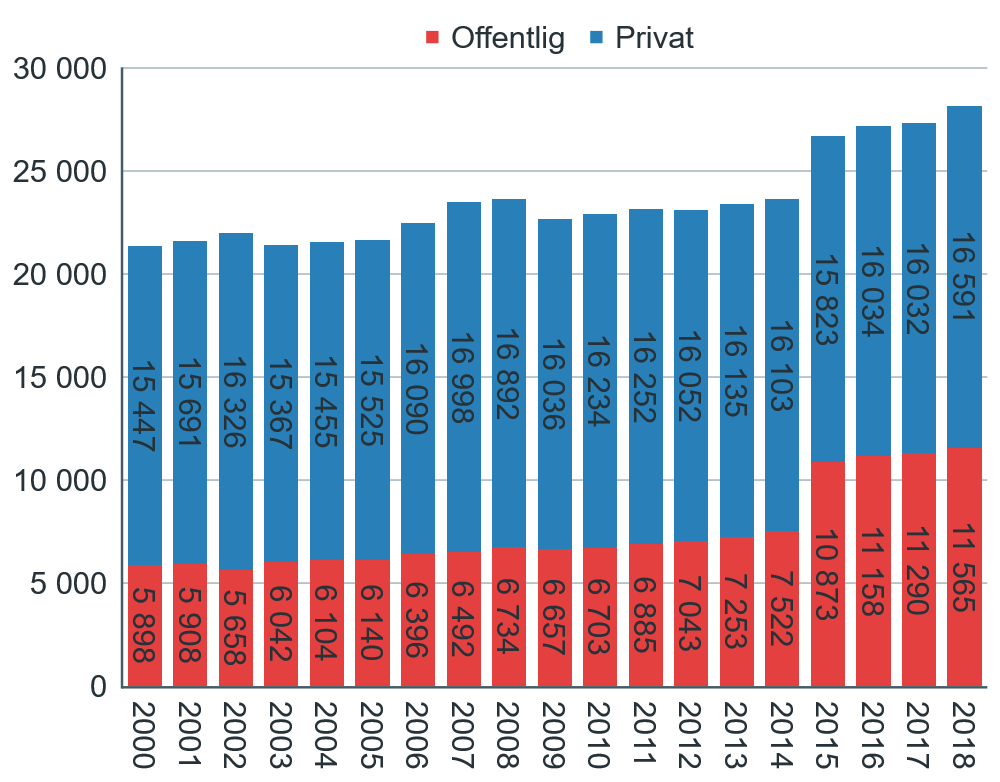 Arbeidsplasser
Vekst i antall arbeidsplasser i Sarpsborg.

Vekst i det offentlige, vekst i næringslivet.
Antall arbeidsplasser i offentlig og privat sektor i Sarpsborg.
http://regionaleanalyser.no
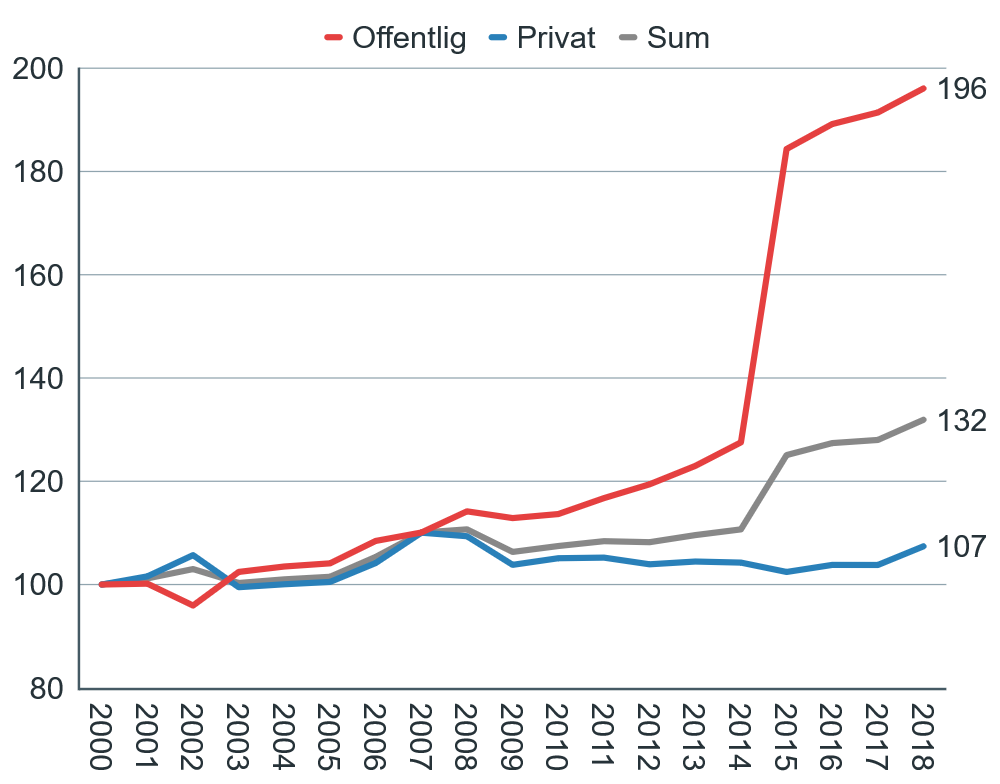 Arbeidsplasser
32 prosent flere arbeidsplasser enn i 2000.

Nesten dobling av offentlige ansatte. (sykehuset).

7 % i næringslivet.
Antall arbeidsplasser i offentlig og privat sektor i Sarpsborg, indeksert slik at nivået i 2000=100.
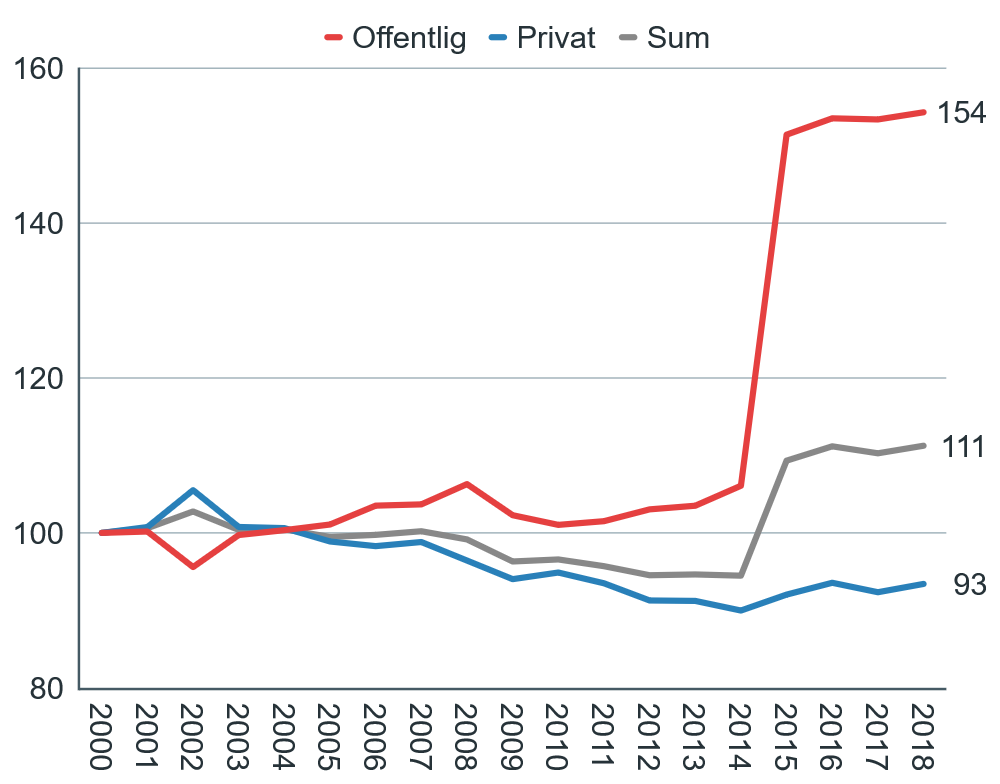 Arbeidsplasser
Bedre vekst i det offentlige enn ellers i landet, selv uten sykehuset.

Svak utvikling i næringslivet fram til 2014, men bedre vekst enn resten av landet etter 2014.
Utvikling i antall arbeidsplasser i offentlig og privat sektor, indeksert og vektet mot den nasjonale indeksen. Nivå i 2000=100.
Arbeidsplasser
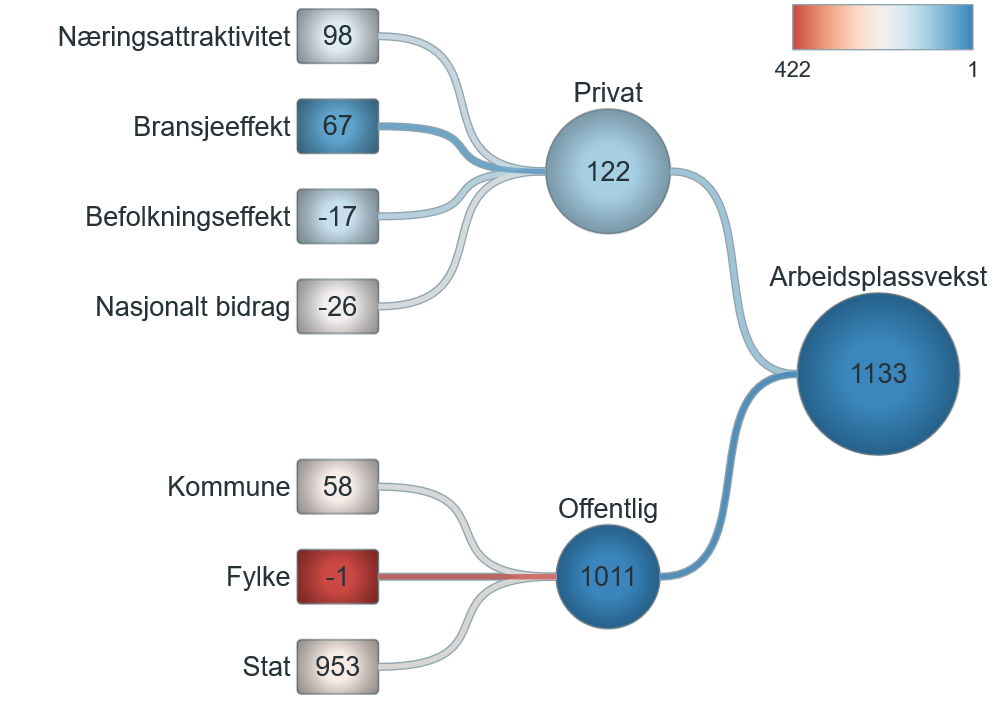 Drivkrefter og årsaker til arbeidsplassvekst i næringslivet
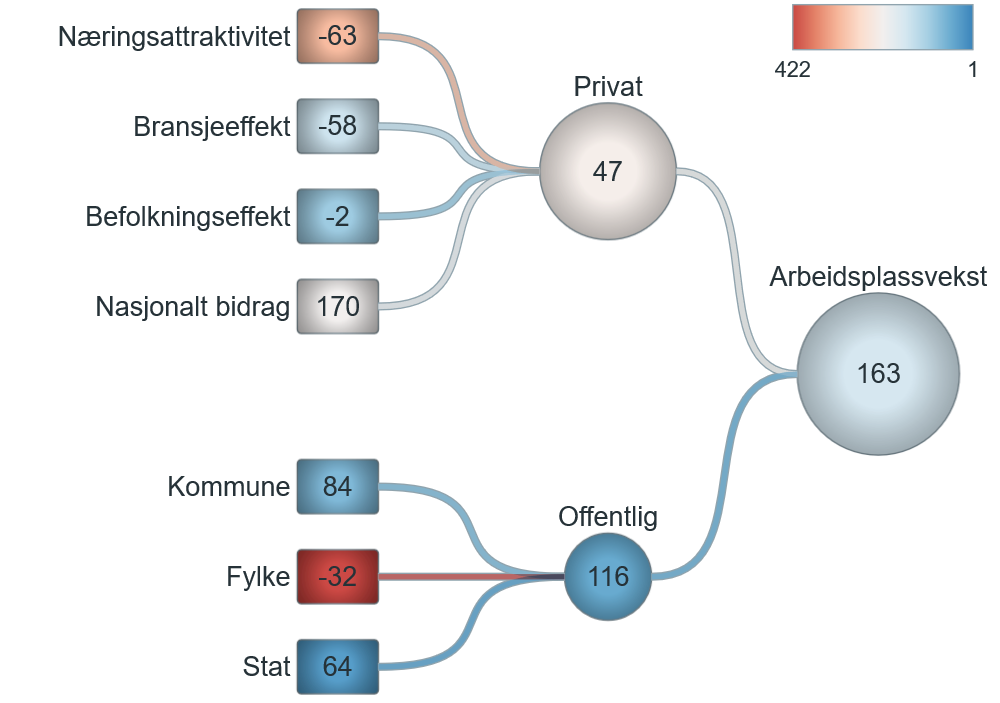 2015-2018
Drivkrefter for arbeidsplassvekst
2000-2014
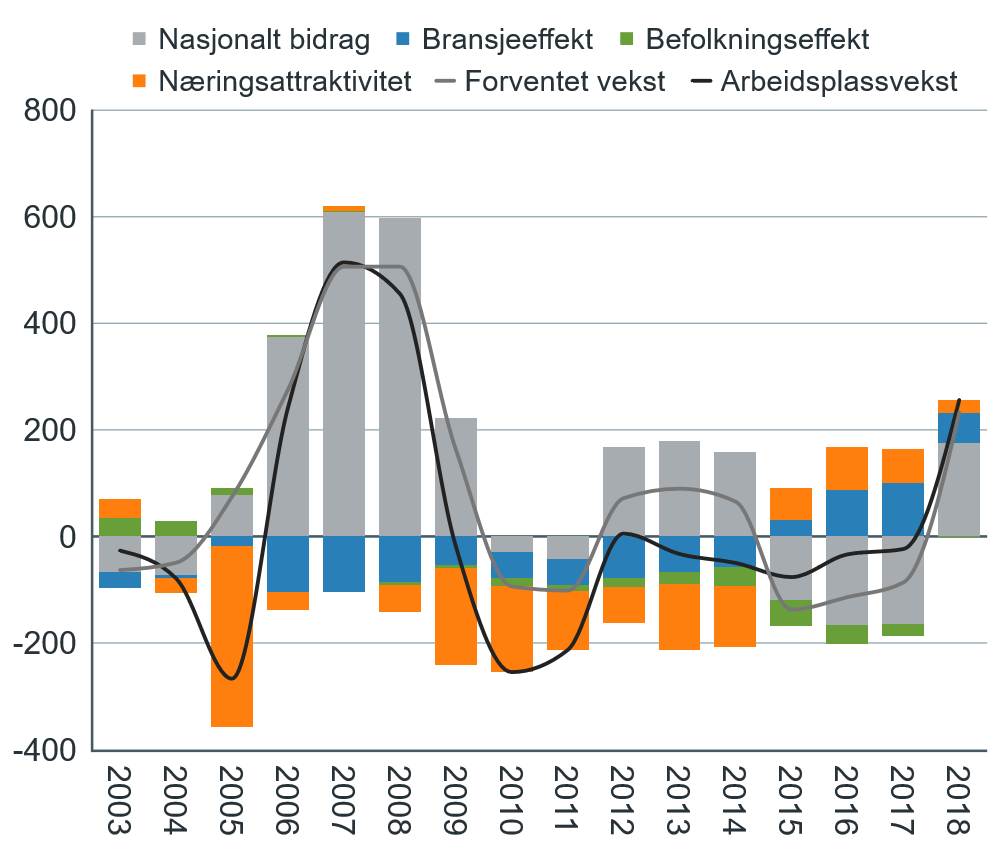 Næringsattraktivitet
Sarpsborg hadde negativ næringsattraktivitet til 2014. I de fire siste årene har næringsattraktiviteten blitt positiv.
Drivkrefter for vekst i næringslivet. 3 års glidende gjennomsnitt. Absolutte tall.
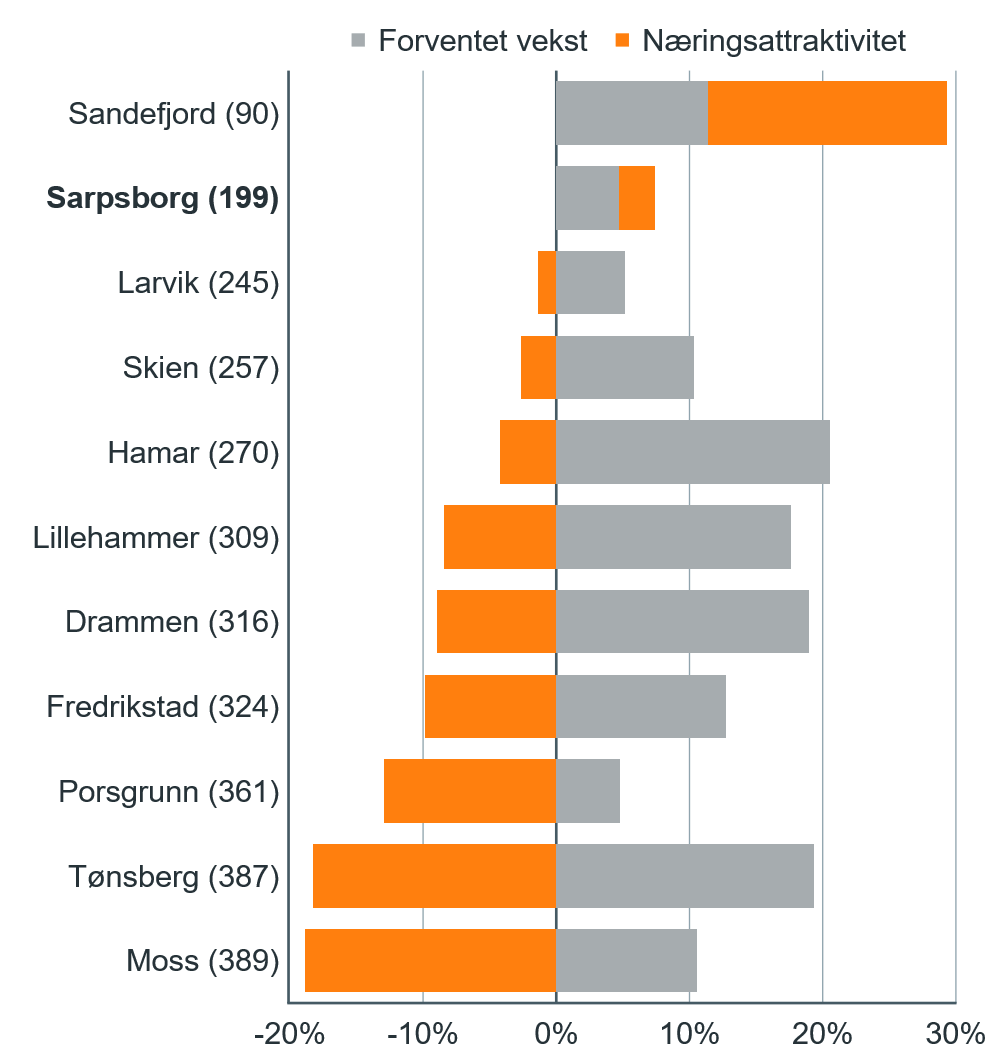 Næringsattraktivitet
Sarpsborg har bedre næringsattraktivitet enn de fleste sammenliknbare byer.
Forventet vekst og næringsattraktivitet i Sarpsborg og sammenlikningsbyer i perioden 2000-2018. Summen av de to søylene er den faktiske arbeidsplassveksten i kommunen. Rangert etter næringsattraktivitet.
Antall arbeidsplasser i bedrifter som flytter ut og inn av kommunen, og hva det har betydd for vekst og næringsattraktivitet.
Over tid ser flytting av bedrifter ut til å bety ganske mye for vekst og næringsattraktivitet. 

Det har flyttet inn bedrifter med til sammen 907 arbeidsplasser til Sarpsborg i denne perioden.
Antall arbeidsplasser til har flyttet ut og inn av kommunen i perioden 2001-2018. De to siste kolonnene viser flyttingen og nærings-attraktiviteten har betydd i prosent av antall arbeidsplasser i næringslivet.
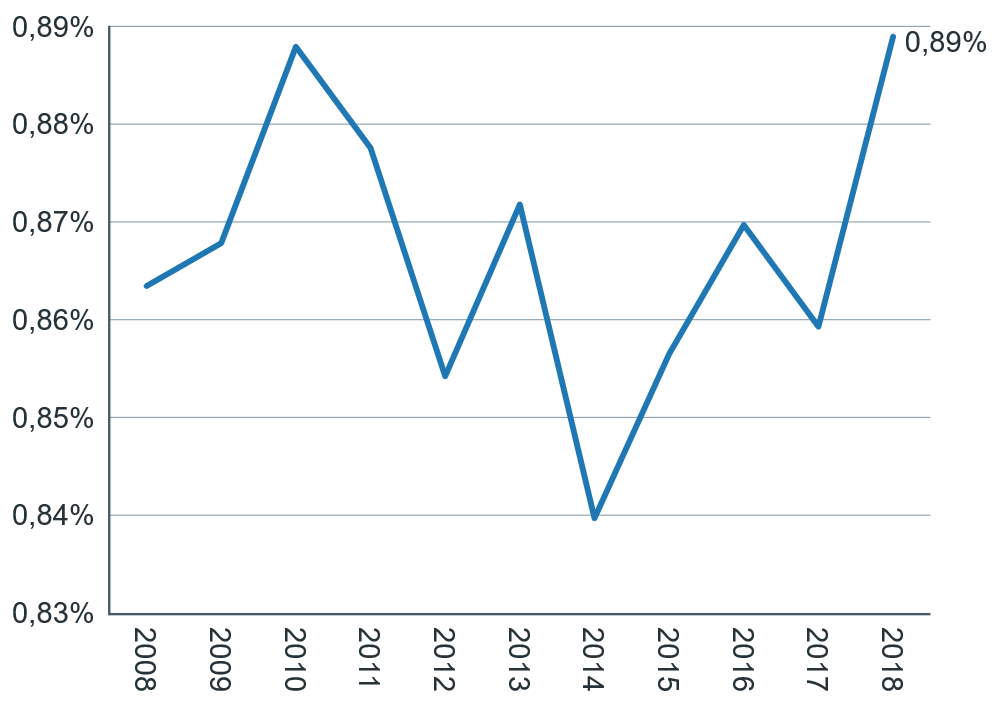 Verdiskaping
Samlet verdiskaping i næringslivet i Sarpsborg. Sterk økning siden 2014.
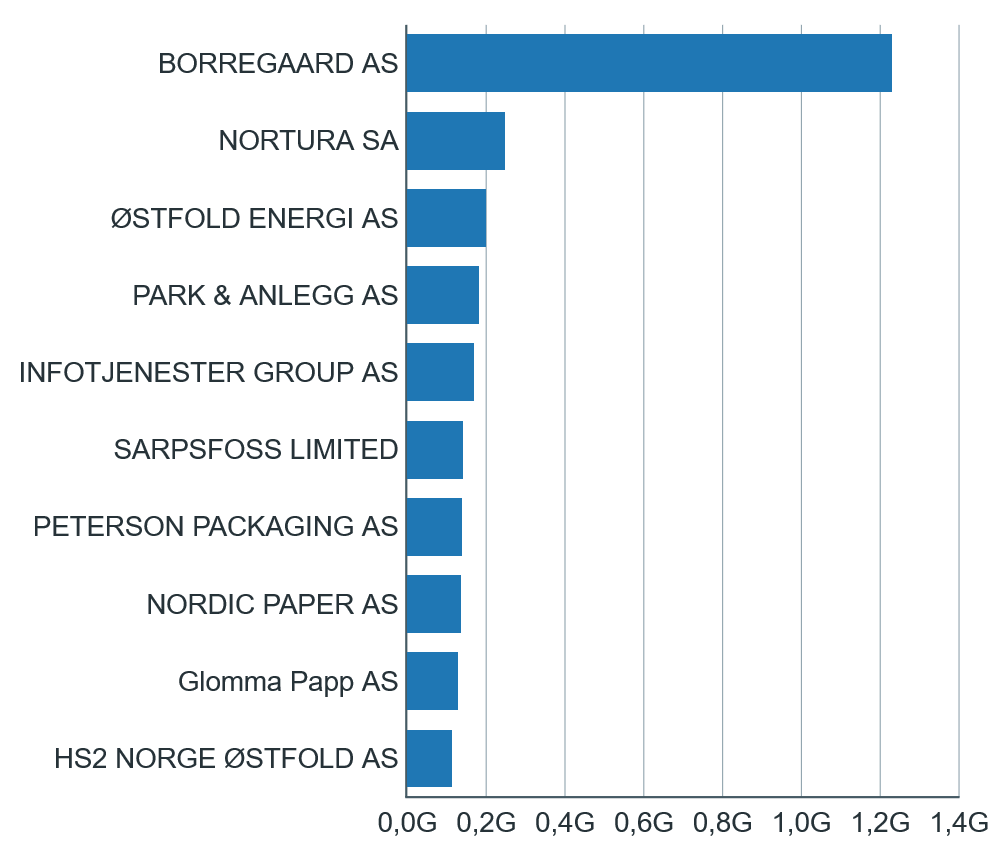 Andel av Norges verdiskapning i næringslivet i Sarpsborg, unntatt finans og oljeutvinning.
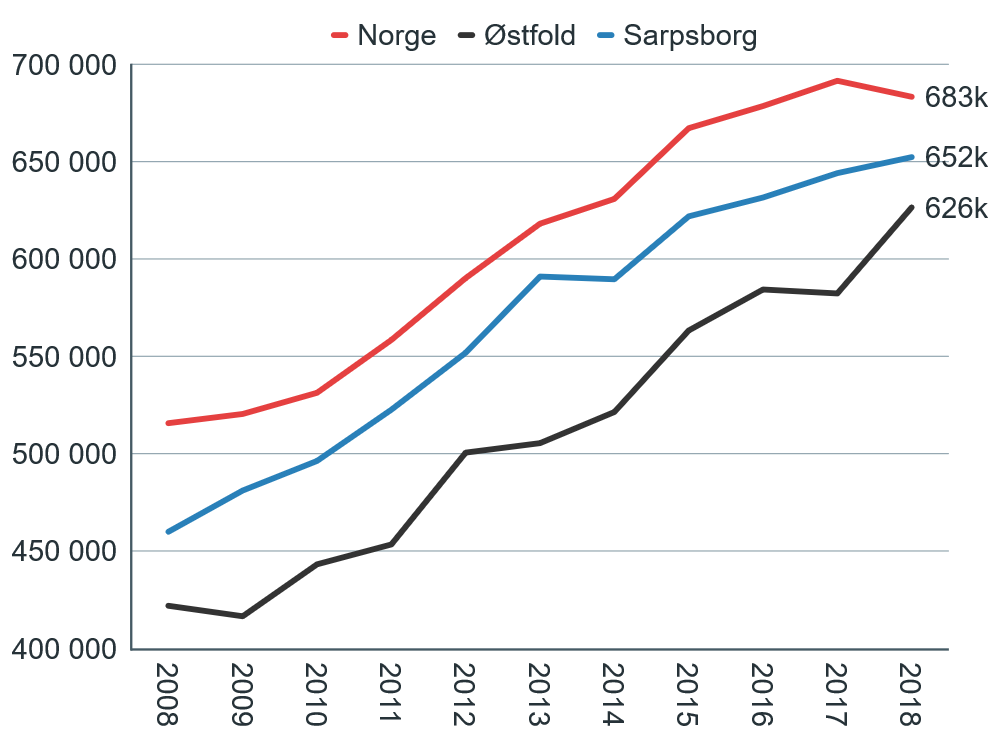 Produktivitet
Høyere produktivitet enn fylket, lavere enn landet.
Produktivitet i næringslivet i Sarpsborg, unntatt finans og oljeutvinning. 1000 kr
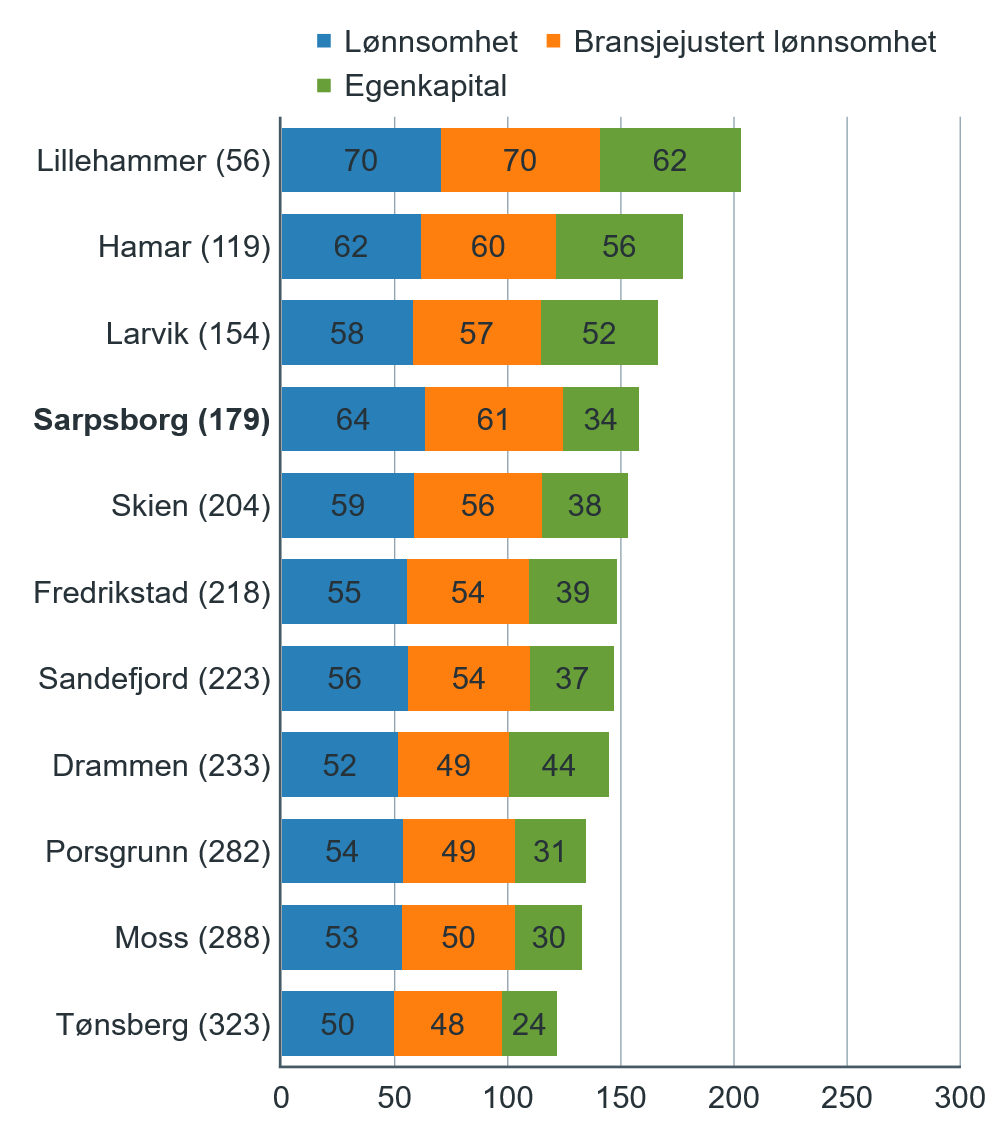 Lønnsomhet
Bra lønnsomhet i næringslivet.
Score for de tre indikatorene i lønnsomhetsindeksen. Tallet til høyre for kommunenavnet angir rangering blant de 422 kommunene i Norge.
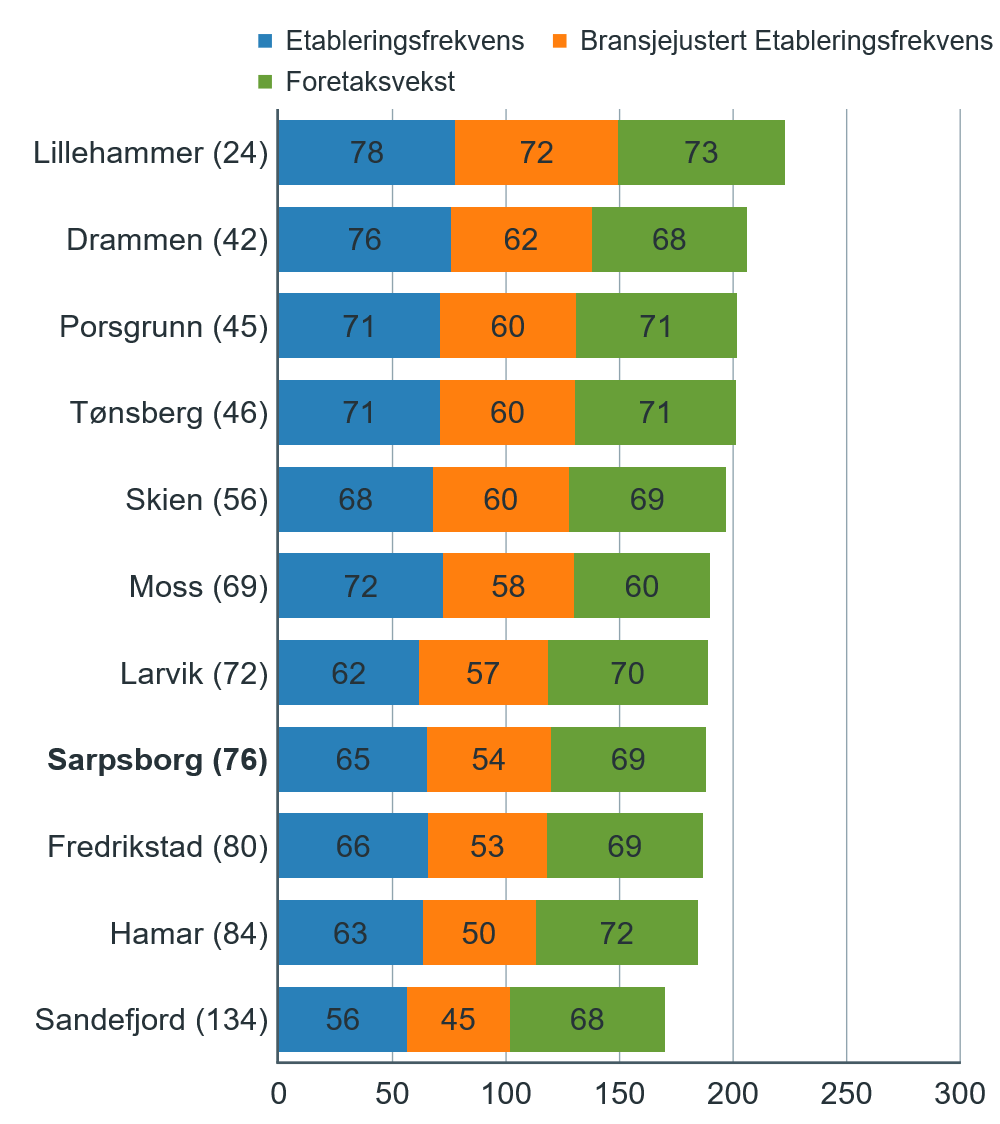 Nyetableringer
Mindre nyetablering enn de fleste sammenlikningsbyene.
Score for de fire indikatorene i etableringsindeksen. Tallet til venstre angir rangering blant de 422 kommunene i Norge.
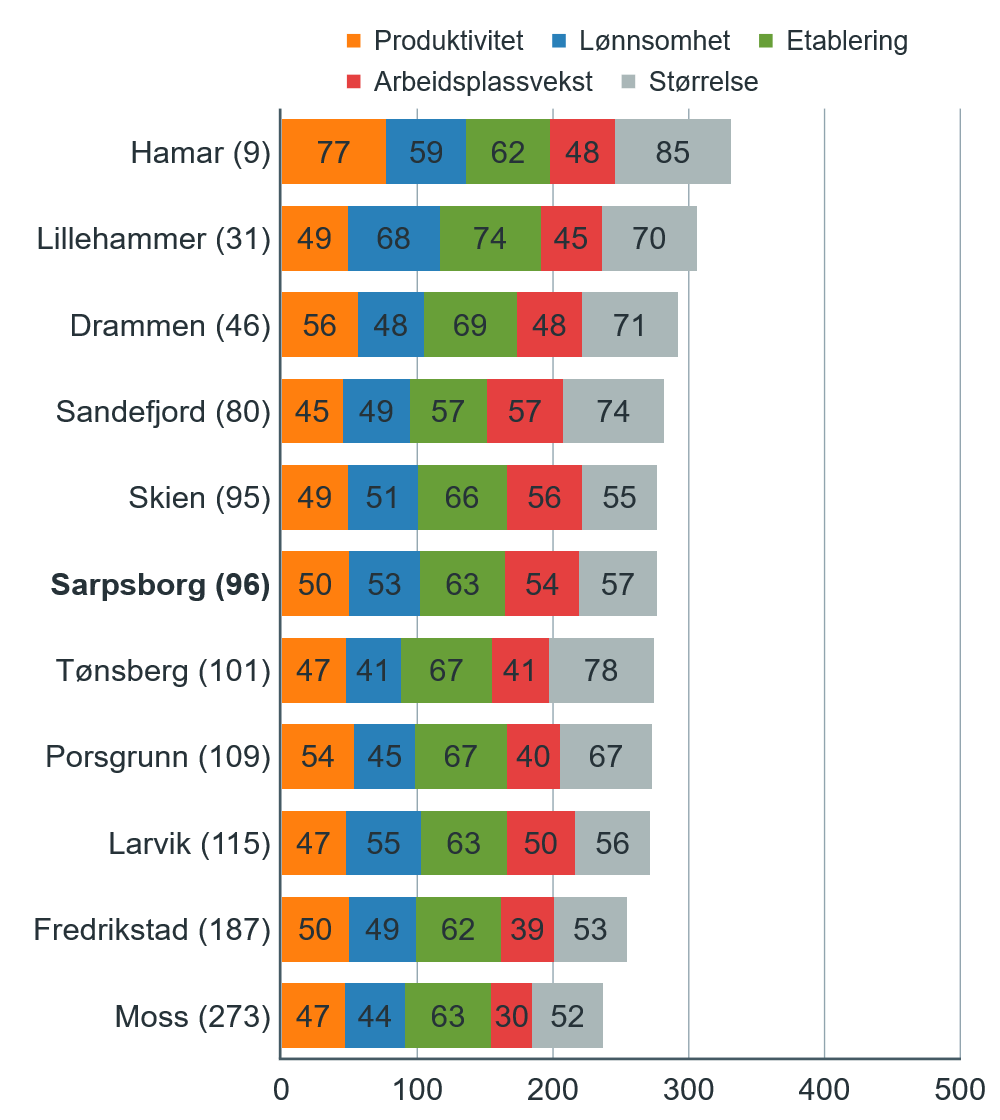 Næringslivsindeksen
Sarpsborg nummer 96 av 422 kommuner på næringslivsindeksen for 2018.
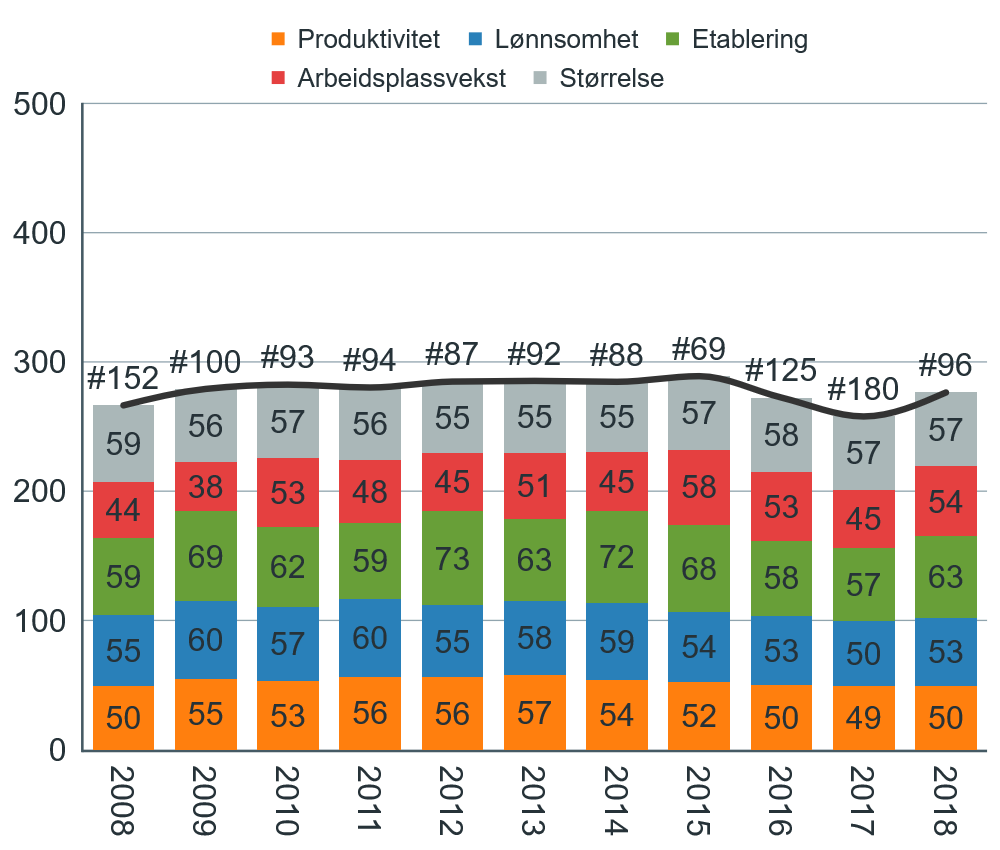 Score på delindeksene i næringslivsindeksen. Tallet til venstre angir rangering blant de 422 kommunene i Norge.
Arbeidsplass- og næringsutvikling:

God vekst i næringslivet i Sarpsborg siden 2014.
Befolkning
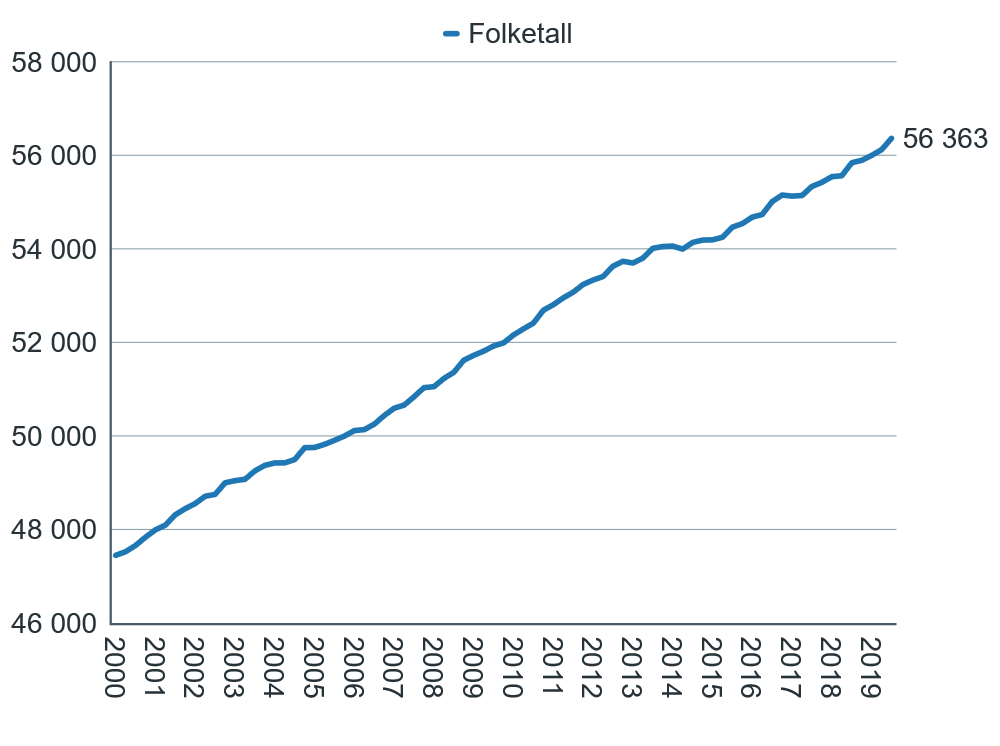 Befolkningsvekst
Folketallet øker
Folketallet i Sarpsborg.
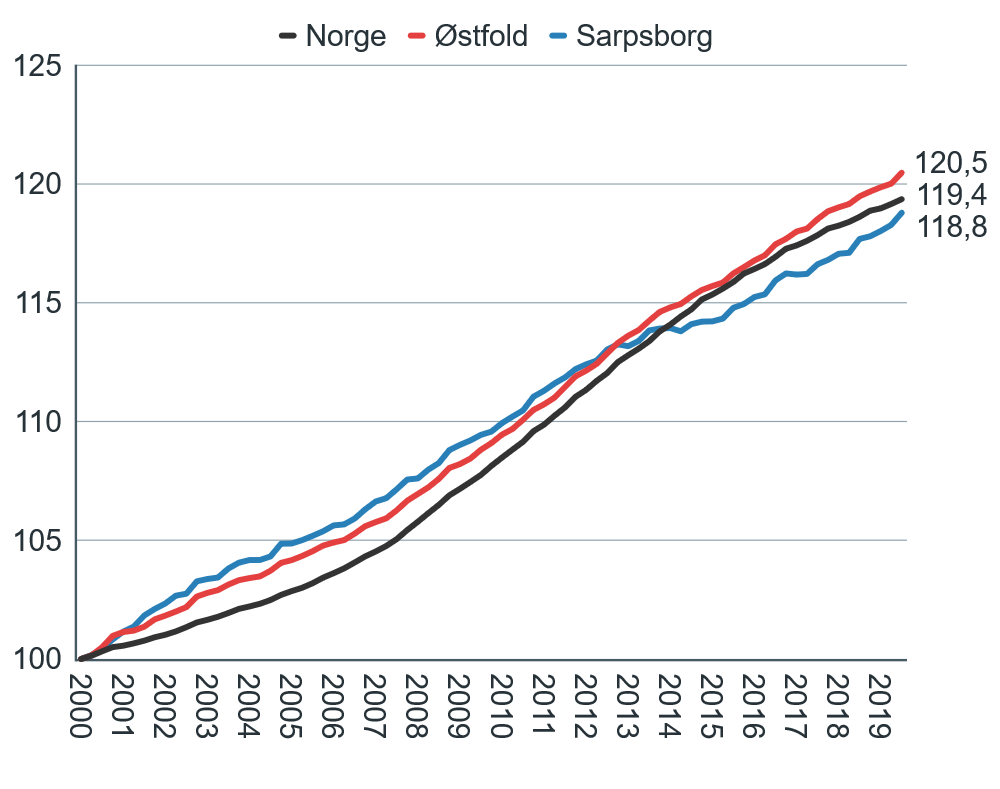 Befolkningsvekst
Omtrent samme vekst som fylket og landet.
Folketallet i Sarpsborg, Østfold og Norge, indeksert.
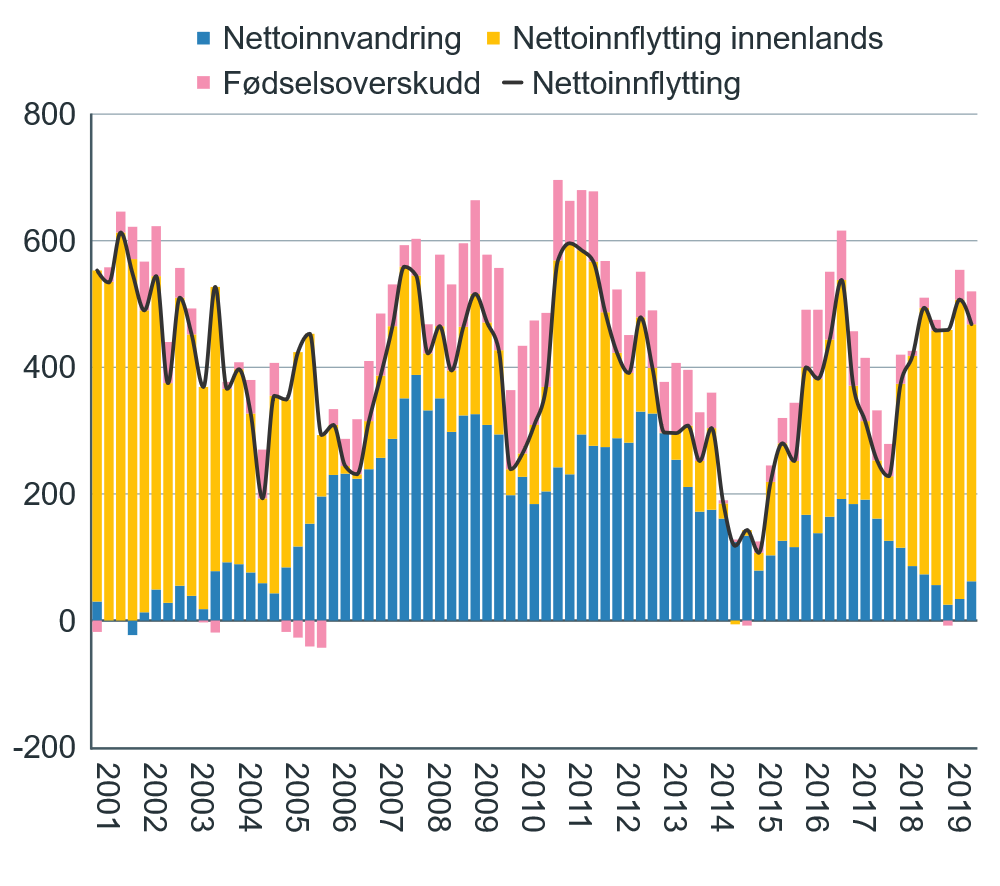 Befolkningsvekst
Sarpsborg har fødselsoverskudd.

Stor netto innenlands innflytting i perioder, særlig siste år.

Innvandring har avtatt.
Befolkningsendringer i Sarpsborg siste 12 måneder dekomponert, målt hvert kvartal.
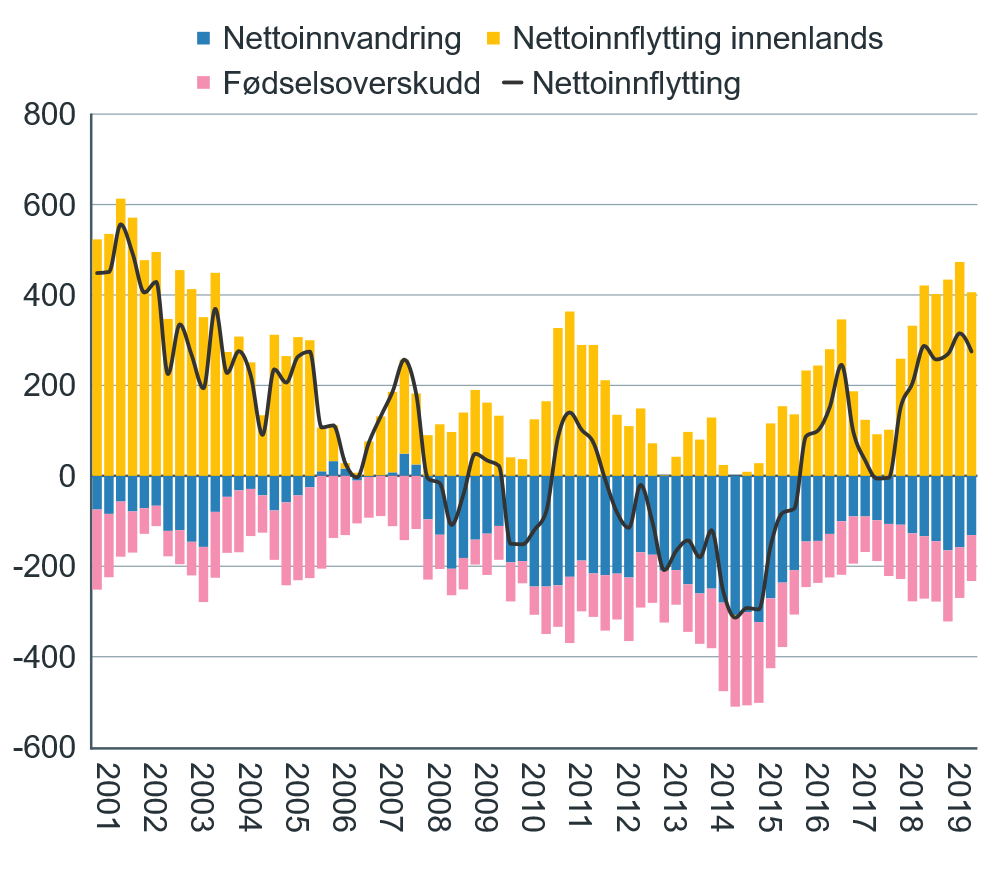 Befolkningsvekst
Sarpsborg har lavere fødselsoverskudd enn landet.

Lavere innvandring enn landet.

Men vinner innbyggere fra andre kommuner i Norge.
Befolkningsendringer i Sarpsborg siste 12 måneder dekomponert, relativt til landet, målt hvert kvartal.
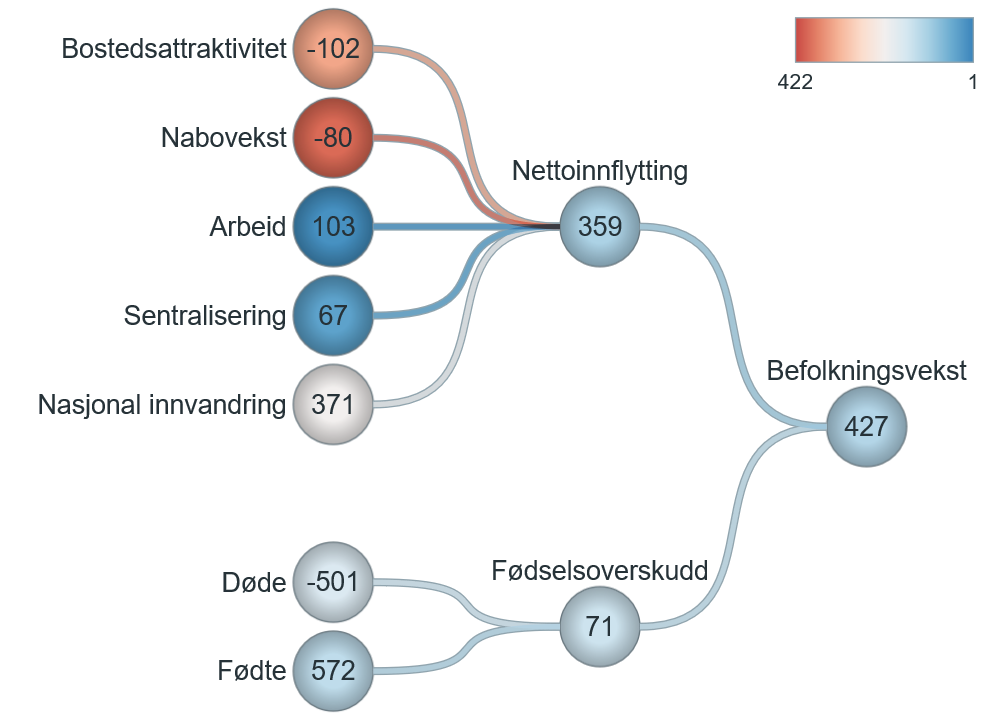 Drivkrefter for vekst
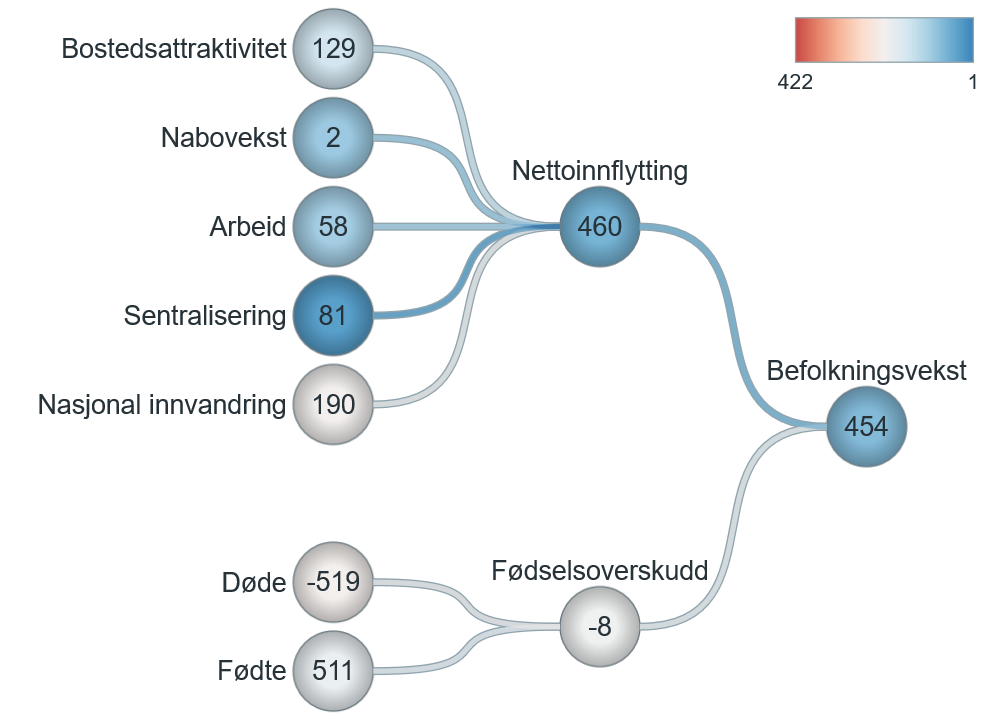 2009-2018
Drivkrefter for befolkningsvekst
2018
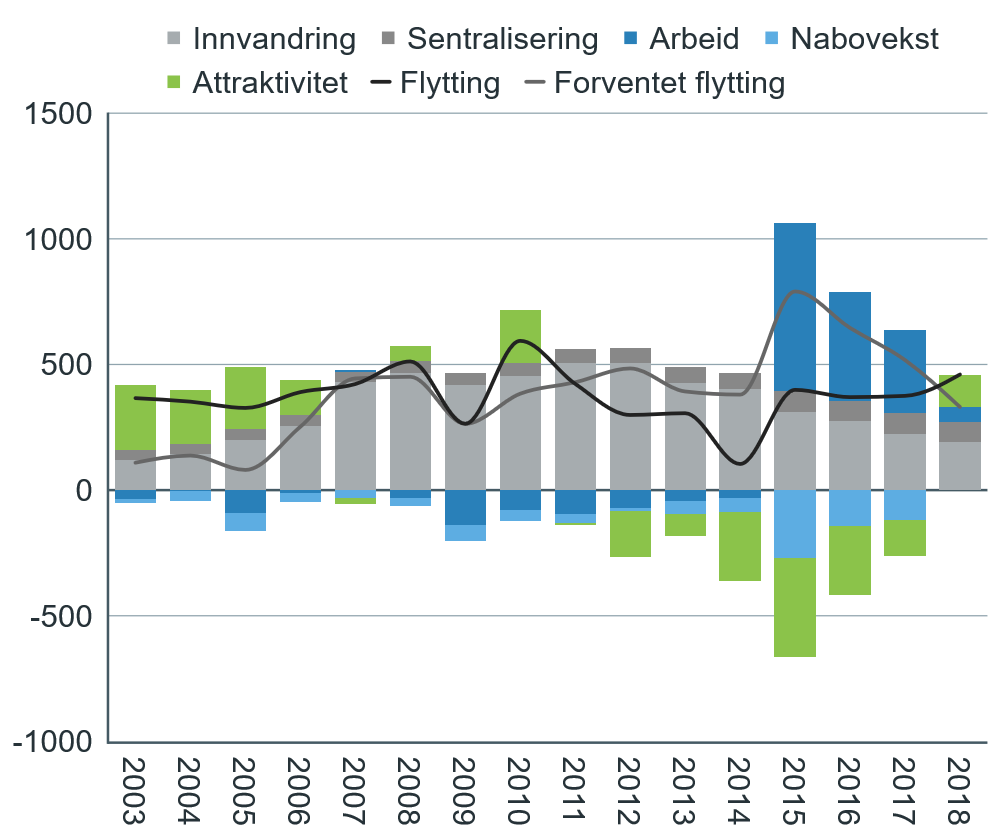 Bostedsattraktivitet
Sarpsborg hadde høy og positiv bostedsattraktivitet fram til 2010. 
Lav attraktivitet mellom 2010 og 2017.
Høy attraktivitet tilbake igjen i 2018.
Drivkrefter for flytting i Sarpsborg.
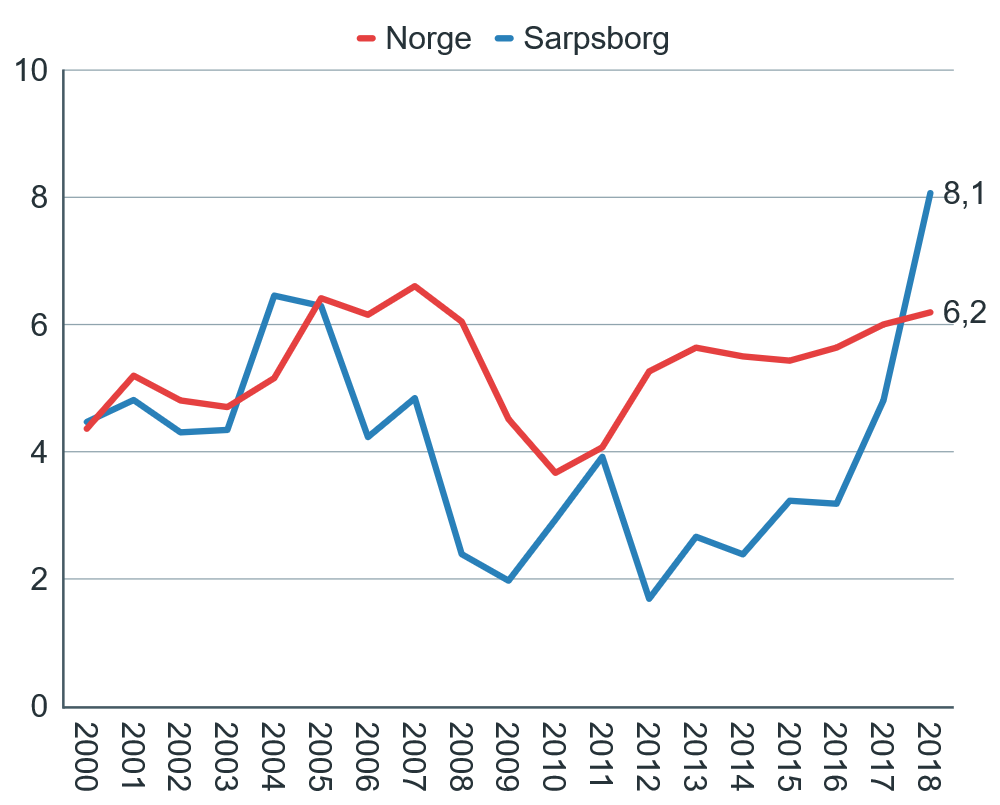 Bostedsattraktivitet
Høy boligbyggingstakt har gitt positiv bostedsattraktivitet i 2018.
Antall nye fullførte boliger per 1000 innbyggere.
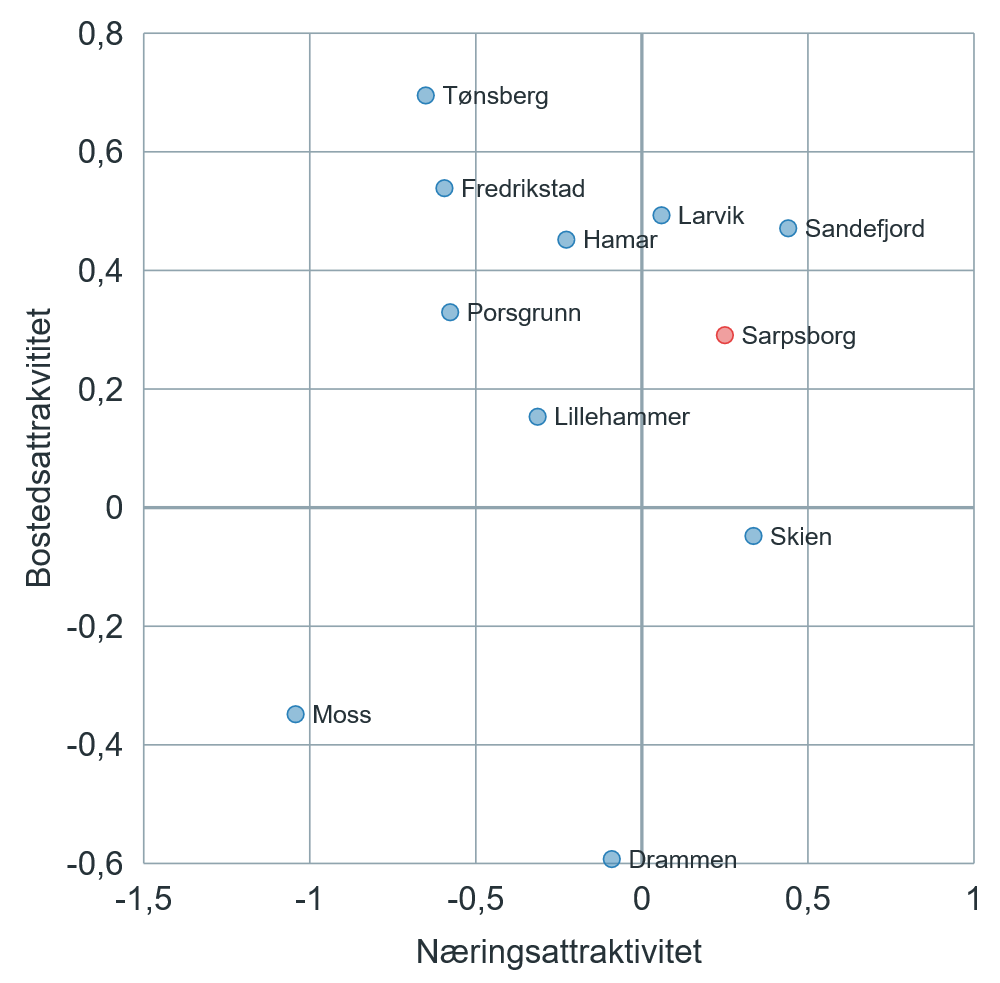 Samlet attraktivitet
Sarpsborg hadde både høy bosteds- og nærings-attraktivitet i 2018.
Det har ikke alltid vært tilfelle.
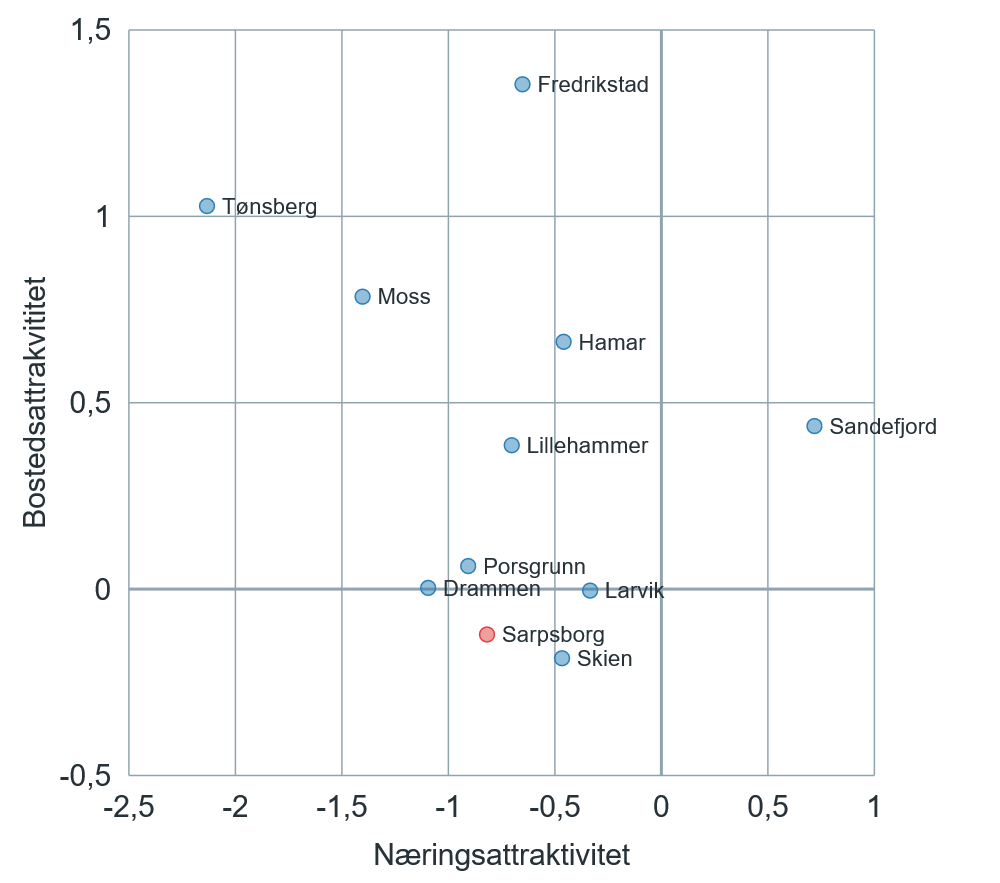 Bosteds- og næringsattraktivitet til kommunene i 2018.
2000-2017
Framtidsutsikter for Sarpsborg
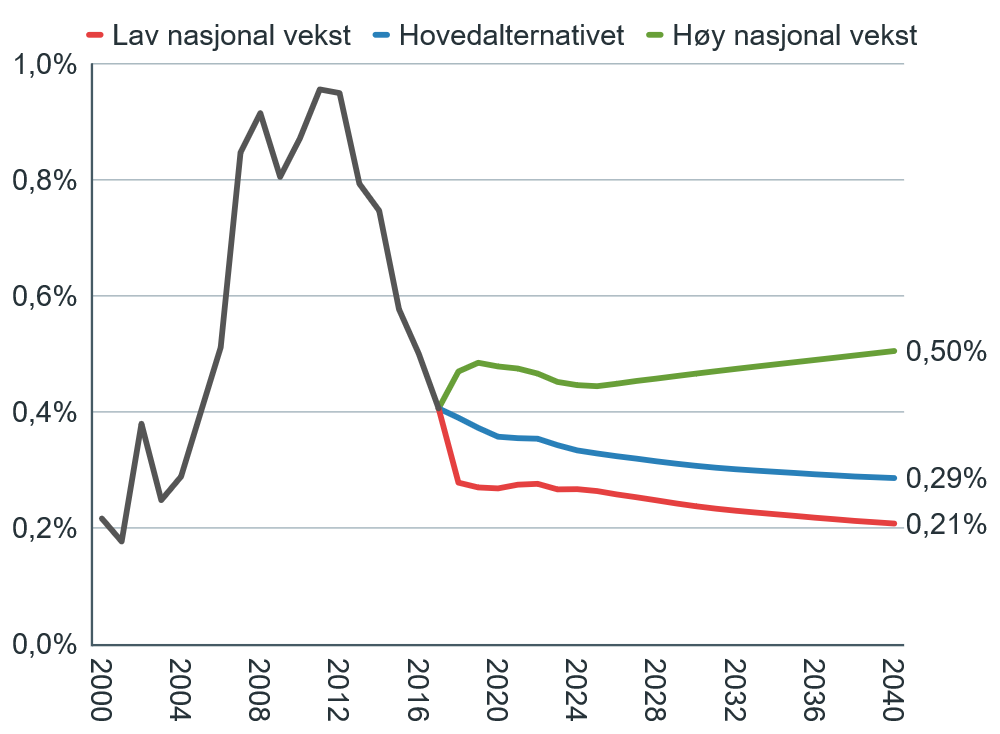 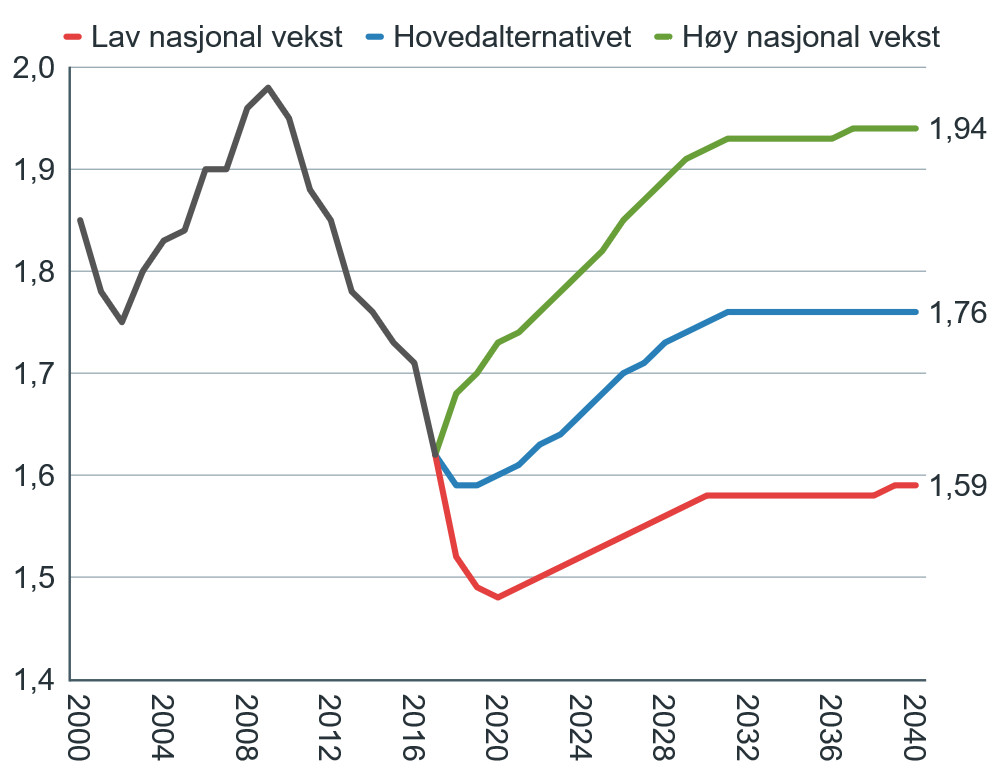 Innvandring
Fruktbarhet
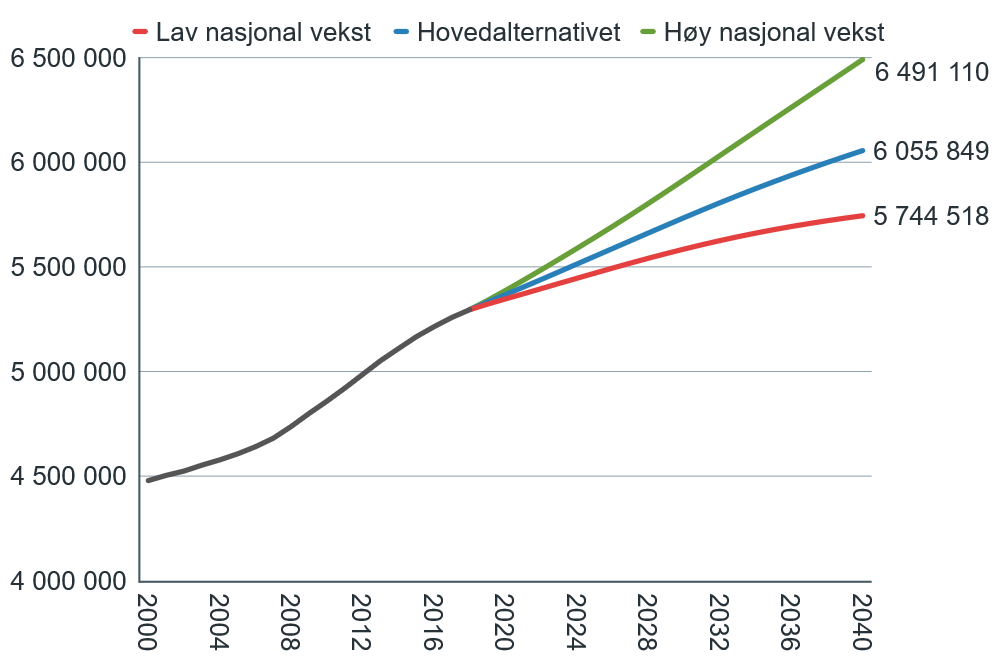 Lavere innvandring og lavere fruktbarhet gir lavere befolkningsvekst i Norge
Folketallet i Norge
Nettoinnvandring til Norge
Antall fødte i Norge
Attraktive for bosetting, men ikke for næringsliv
Attraktive for både bosetting og næringsliv
Attraktive for næringsliv, men ikke for bosetting
Ikke attraktiv for næringsliv eller bosetting
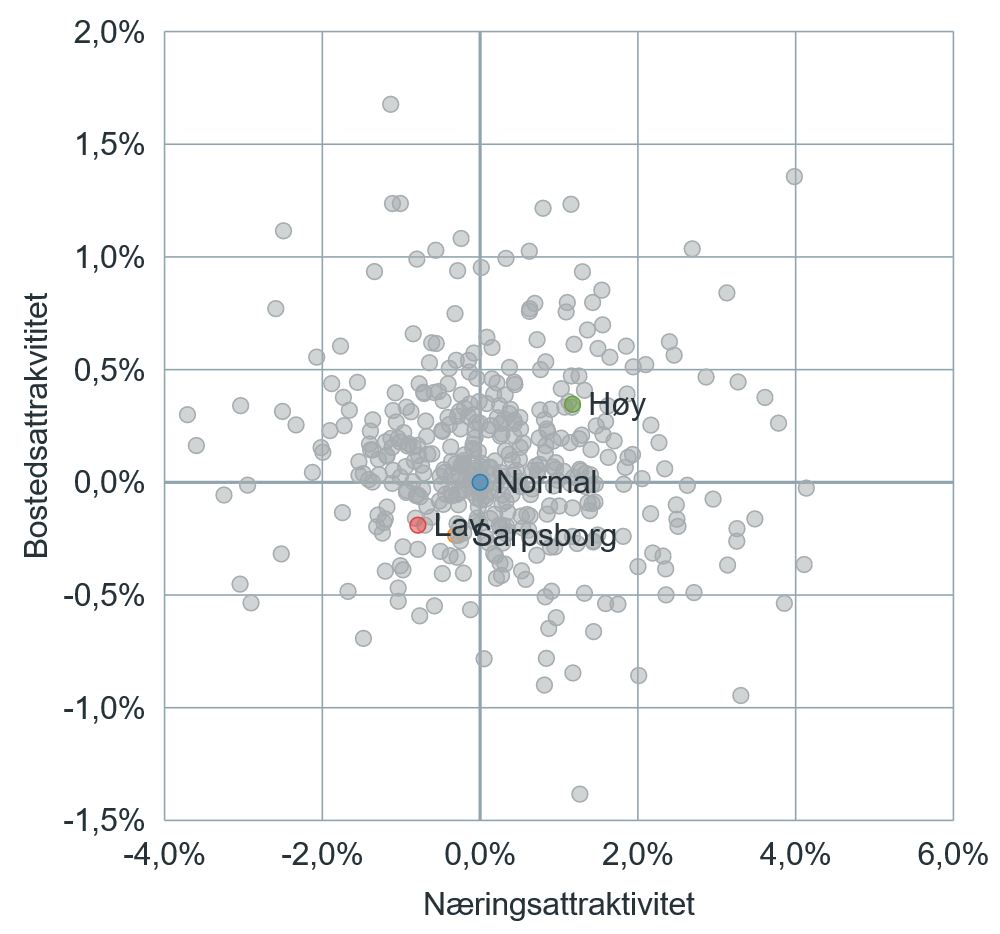 Hvor attraktiv har Sarpsborg tenkt i bli?
Attraktivitetsverdier for kommuner 2008-2017
Verdier for scenariene til Sarpsborg
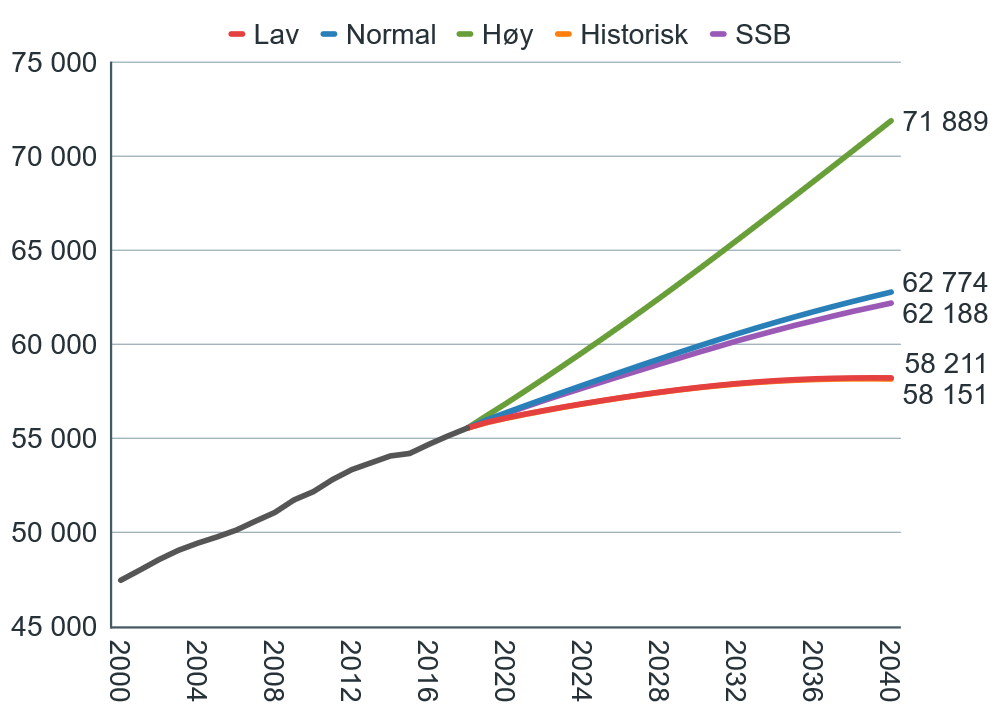 Scenarier
Det kan bli over 70 000 innbyggere i Sarpsborg i 2040. 

Eller bare 58 000.
Scenarier for befolkningsvekst i Sarpsborg med hovedalternativet for  nasjonal vekst.
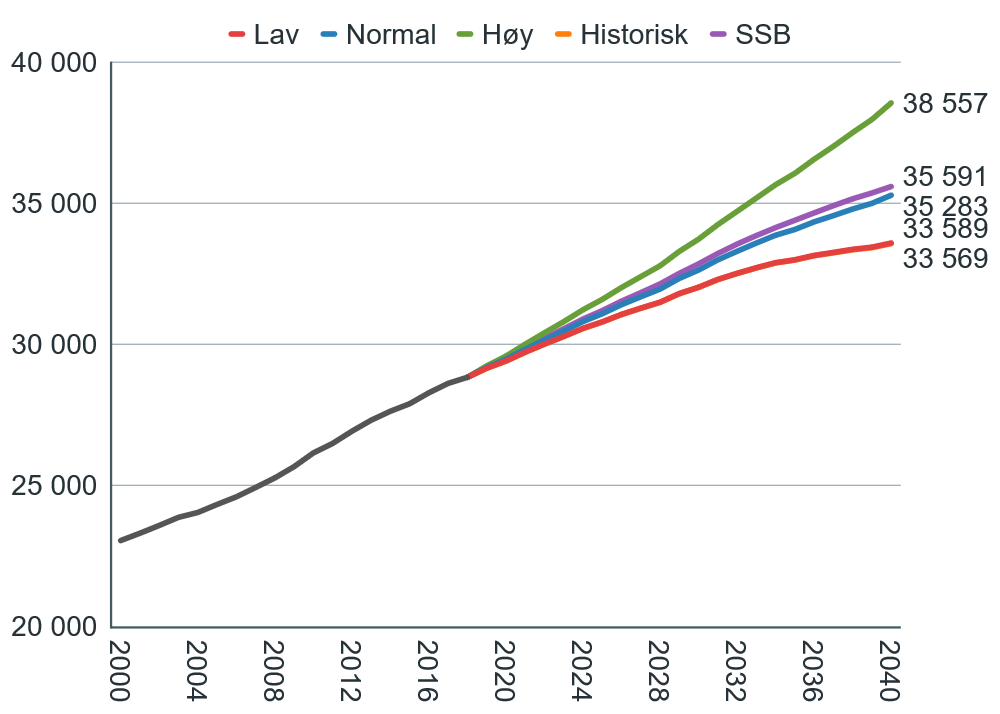 Scenarier
Scenarier over antall 40+ i Sarpsborg.
Antall middel-aldrende og eldre vil garantert øke
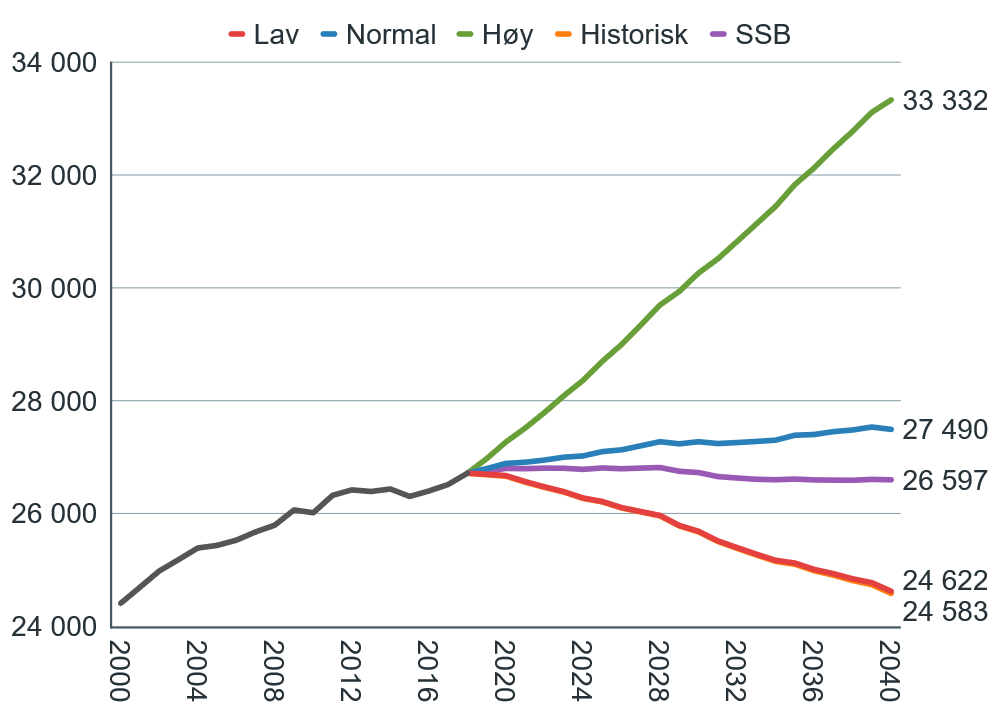 Scenarier for antall 0-39 år i Sarpsborg.
Antall unge vil avhenge av Sarpsborg attraktivitet
Hvordan skape attraktivitet?
Og hva betyr tillit?
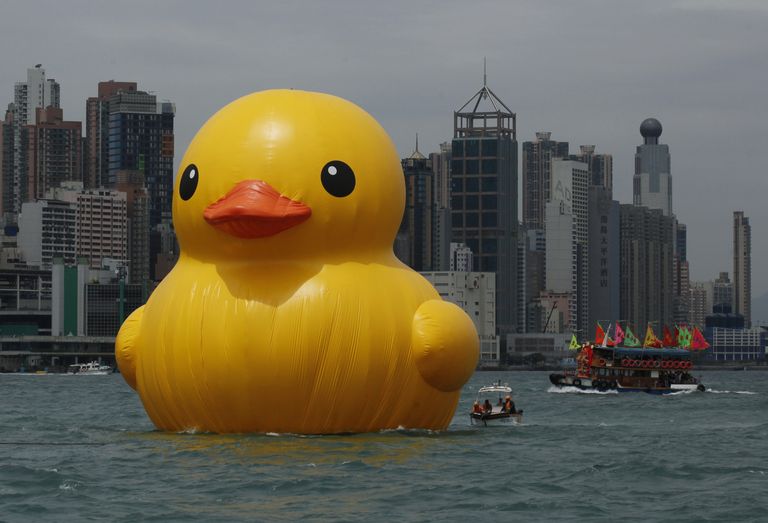 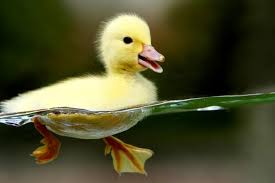 Wind
Current
Måle attraktivitet:
En mekanisk modell som beregner ytre krefter og sammenlikner utviklingen med den forventede.
Studere attraktivitet:
Må gjøre kvalitative studier – hva har skjedd og hva har blitt gjort?
Det finnes mange faktorer som kan endres og forbedres for å øke attraktiviteten
Fire kategorier av attraktivitetsfaktorer
Omdømme
Identitet og stedlig kultur
Areal og bygninger
Ameniteter
(Goder)
X-faktor
Må ha
Tillitskart
Stedsidentitet
Optimisme
Politikere
Ansatte
Fylkeskommunen
Kommunen
Nabokommuner
Besøkende
Frivillig sektor
Næringslivet
Bø
Notodden
Politicians
Admini-stration
Admini-stration
Politicians
+0,44
-0,32
+0,55
-0,84
+0,32
-0,67
+0,08
-0,18
Kommunen
Kommunen
-0,55
-0,48
+0,48
+0,28
+0,09
-0,53
+0,18
-0,06
Optimise
Place identity
Place identity
Optimism
Businesses
Businesses
+0,09
+0,07
Large negative deviation
Small negative deviation
Near average
Small positive deviation
Large positive deviation
Tillitskart
Stedsidentitet
Optimisme
Politikere
Ansatte
Fylkeskommunen
Kommunen
Nabokommuner
Besøkende
Næringslivet
Frivillig sektor
Både tillit og ambisjoner må til
How Psychological safety Relates to Performance Standards. Edmondson, A. C. (2019).
Takk for meg!
Knut Vareide